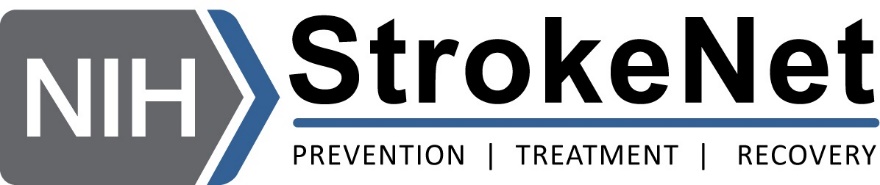 The NIH StrokeNet Experience From A Central IRB To Local IRB Perspective
Michael Linke, PhD, CIP 

Professor
Department of Internal Medicine
University of Cincinnati College of Medicine

Chair, University of Cincinnati Institutional Review Board
Use of a Single Institutional Review Board for Multi-Site Research
Goals
To enhance and streamline the process of IRB review
 
Reduce inefficiencies
 
Improve efficiency without compromising ethical principles and protections
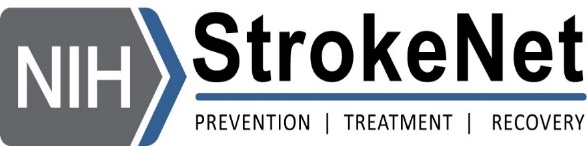 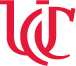 What Is NIH StrokeNet?
National Coordinating Center-University of Cincinnati 

National Data Management Center - Medical University of South Carolina

25 Regional Coordinating Centers
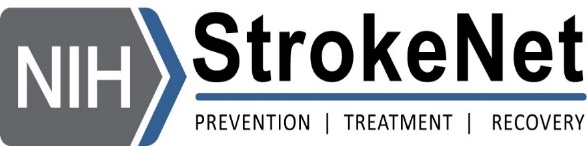 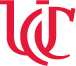 What Is NIH StrokeNet?
The University of Cincinnati IRB serves as the Central IRB (CIRB) for StrokeNet
Michael Linke, PhD, CIP, Chair CIRB
David Ficker, MD, Vice Chair CIRB
Susan K. Roll, RN, BSN, CIRB Liaison
Jo Ann Behrle, CIRB Coordinator
Keeley Hendrix, CIRB Coordinator
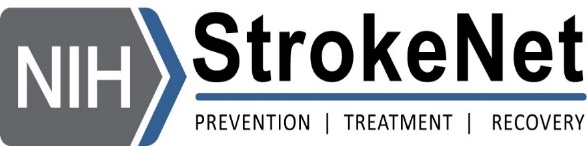 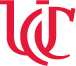 University of Cincinnati Human Research Protection Program (HRPP)
Fully accredited by the Association for the Accreditation of Human Research Protection Programs
Research Administration Portal (RAP)
electronic database utilized by the UC IRB
Huron IRB (Click IRB) 

Leadership
Angela Braggs-Brown, RAC, CIP, MA, UC HRPP Director
Kareemah Mills, UC HRPP Assistant Director
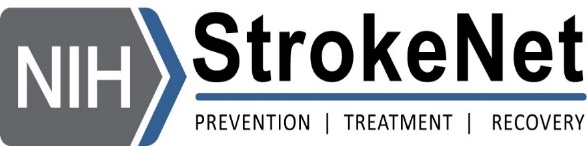 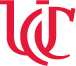 NIH StrokeNet Central IRB
“Non-share model” CIRB developed by Partners for Network for the Excellence in Neuroscience Clinical Trials (NeuroNEXT)*

Single IRB of record for NIH StrokeNet affiliated research as designated by NINDS

CIRB fulfills all IRB-review requirements including initial and continuing review, adverse events and amendments

*Kaufmann P, O'Rourke PP. Central institutional review board review for an academic trial network. Acad Med. 2015 Mar;90(3):321-3.
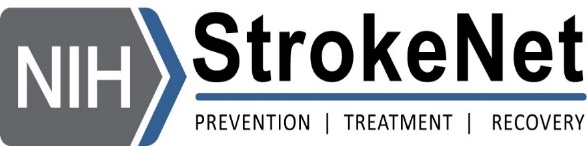 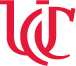 StrokeNet Studies Approved by the CIRB
DEFUSE 3
CREST-2
CREST-H
ARCADIA
Sleep SMART
MOST
TRANSPORT 2
SATURN
I-ACQUIRE
ASPIRE
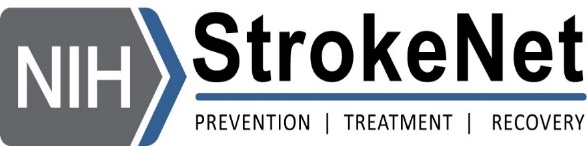 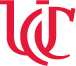 Resources required for administering the CIRB
Central IRB Reliance (Authorization) Agreement
StrokeNet SOPs
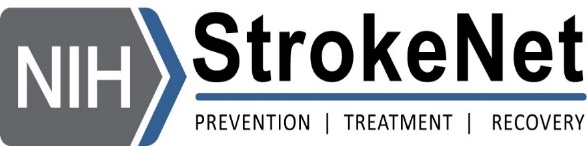 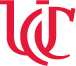 Resources required for establishing and administering a Central IRB
Reliance Agreement
Responsibilities of the CIRB
Duties, Rights, and Responsibilities of the Relying Institution (RI
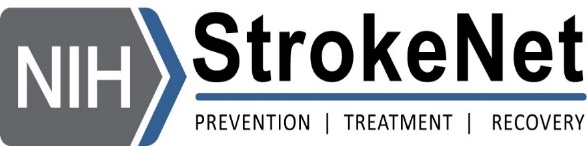 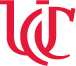 Reliance Agreement - Basic Responsibilities
Reliance Agreement

CIRB 
is the single IRB of record
regulatory responsibility for assuring the protection of the rights and welfare of research participants

Relying Institution (RI) 
sets standards to determine whether a research investigator can conduct research under its auspices. 
agrees to cede IRB review of the NIH StrokeNet research to the CIRB
agrees to accept the decisions of the CIRB regarding review, approval and oversight of research covered by this Agreement.
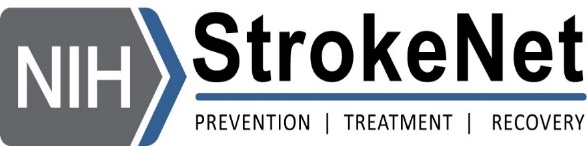 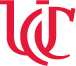 StrokeNet CIRB-Related SOPs*
ADM 11 Central Institutional Review Board Reliance
ADM 12 Central Institutional Review Board Reporting
ADM 2 Reporting Conflict of Interest And Financial Disclosure
*network administrative SOPs available on NIHSTROKENET.org
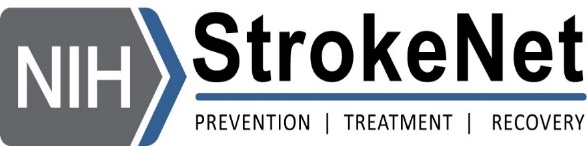 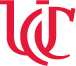 ADM 11 Central Institutional Review Board Reliance
Defines the process for an Institution engaged in NIH StrokeNet affiliated research to transfer human subjects review to the CIRB 
Provides an overview of the protocol review
Describes the information flow between the relying institution and the CIRB throughout the lifecycle of the protocol
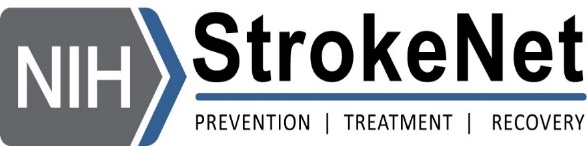 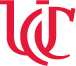 ADM 12 Central Institutional Review Board Reporting
Defines the process for required reporting by sites 
Describes of the types of required reports
Defines the standards, time frames, and procedures for these reports
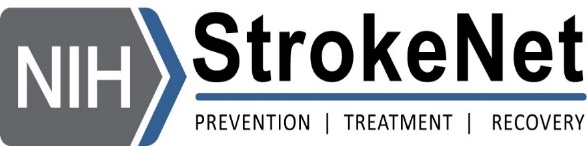 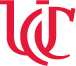 ADM 2 Reporting Conflict of Interest And Financial Disclosure
Document the process by which the NIH StrokeNet will assure compliance with HHS and FDA financial COI regulatory requirements
Details the NIH StrokeNet Network efforts to manage individual COI in a manner that is both ethical and practical
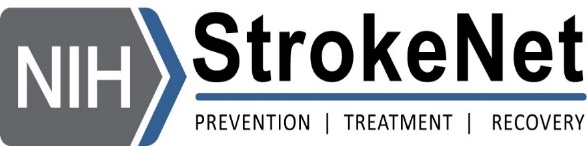 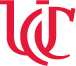 How Do We Work Together?
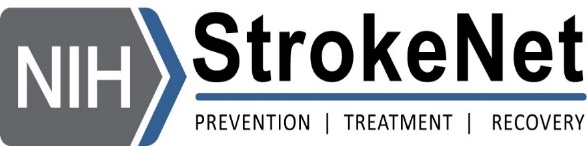 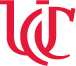 Ways to Improve Interactions with Central IRBs
Develop internal SOPs
Communicate to the CIRB local context issues
Define your organizational structure
Understand the process
Good communications 
Develop relationships/networking
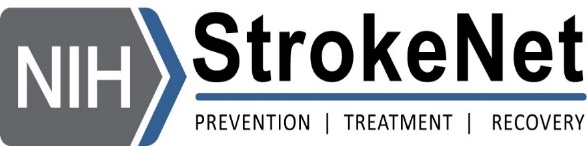 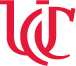 Central IRB Submission Components
Susan K Roll, RN, BSN
StrokeNet Central IRB Liaison
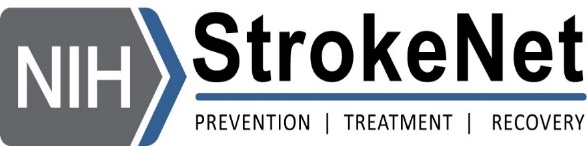 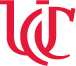 Prime Award Protocol
Approved Full Board

Approval Documents for the Prime Award Protocol are provided to the Clinical Performing Sites

Clinical Performing Sites are approved by expedited review
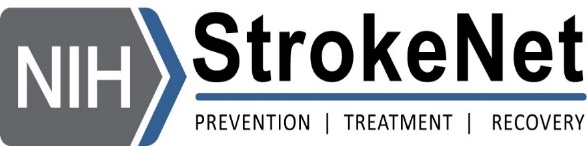 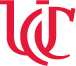 Necessary components of the submission
Documents reviewed include:
PI CV 
Delegation of Authority Report
Assurance Statement signed by Site PI
Financial Conflict of Interest Forms
StrokeNet CIRB Performance Site Protocol Application Form 
Local Site Context Form
HIPAA Authorization Waiver for Screening Purposes 
Informed Consent Template modified with site specific required language (Track Changes and Clean versions)
Site specific Stand-alone HIPAA Authorization (as necessary)
FWA
Reliance Agreement
Other Study specific forms (identified as necessary)
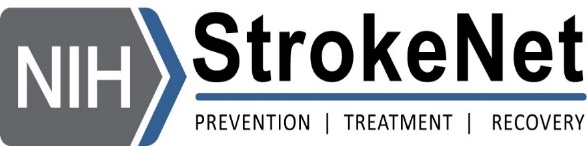 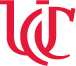 Conflict of Interest Forms
Updated and re-signed annually at the time of continuing review

Updated and re-submitted to the CIRB within 30 days of the acquisition or discovery of a new outside financial relationship 

Please use Site PI Full first and last name, Full first and last name of the person signing the form, Role on the study (should match role on the DoA)

Do not use a cut and paste signature
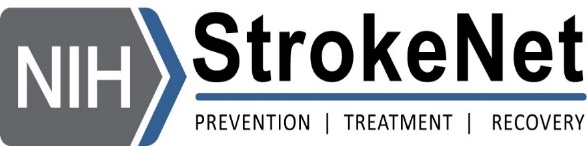 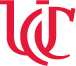 StrokeNet CIRB Performance Site Protocol Application
Provides you with the information submitted to the Central IRB by the Prime Award PI
This is what the Central IRB has approved will be done under this protocol
There are only a few questions that the sites need to answer as they should be following the protocol as submitted by the Prime Award PI and approved by the Central IRB
If a description is requested, please cover each point listed
Example: Compensation/Reimbursement – amount, form of payment, who will payment be provided to, when will the payment occur, etc.
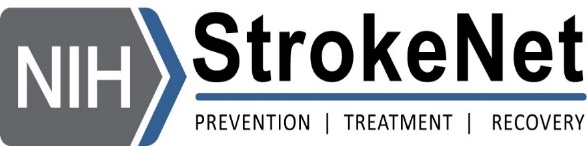 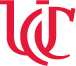 Local Site Context Form
Provides the Central IRB with necessary information about your local site, local laws, institutional policies and procedures – what does your specific local site need
The contact information for the person to whom CIRB communication should be directed is to be someone at your local IRB that we can contact if we need to communicate IRB to IRB
Signature from your local IRB confirms the information provided is accurate and that they are aware of your intent to participate in this study, and lets us know if there are local ancillary reviews that need to be done before we can issue approval
The contact information for the person preparing the initial submission is requested so we can communicate directly with that person for clarification and reviewer comments
If you need additional space for answers you can always submit a WORD document with more details
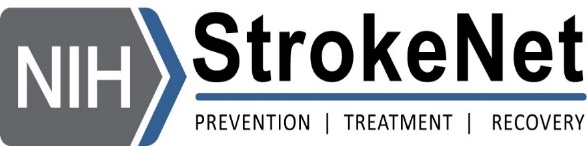 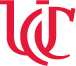 HIPAA Authorization Waiver for Screening Purposes
The purpose of the this waiver is to be able screen for possible participants and to determine eligibility for the study without obtaining HIPAA Authorization from the possible participants

The answers to the questions on the form should be directed at screening the medical record for possible eligibility
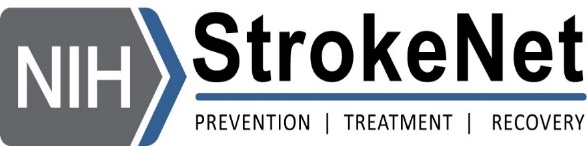 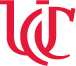 Informed Consent Template
Include a track changes version of all the changes you are making in the editable sections of the template (please follow the instructions provided)
After making those edits, accept all changes to make your clean version
The name of your site must be consistent throughout the document 
Avoid abbreviations (if used, explain the first time used)
Use complete formal first and last names of the site PI
Site logos are not accepted
Do not bold or italicize fonts 
If you are adding local required language, make a comment to tell us it is “required language” as a courtesy
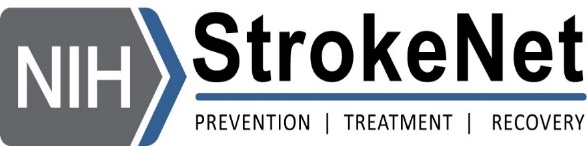 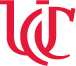 Site-Specific Stand-Alone HIPAA Authorization
Only if not able to embed in the ICD as required by site

Sites will need to cover the cost of translation and they must provide a certificate of translation for the CIRB to review
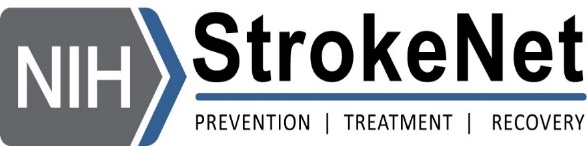 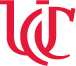 Reliance Agreement and FWA
Supportive documents that must be in place prior to CIRB review
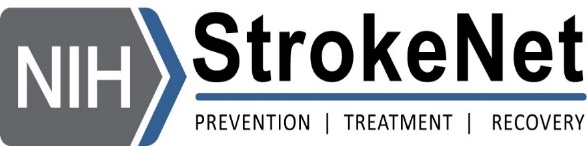 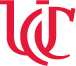 Modifications
Submitted via e-mail to the NCC Project Manager in a “timely” fashion, to allow for processing before the change takes place whenever possible

Examples of modifications are:
Changes to the DOA
Changes to the site phone number
Changes to the number to be enrolled at your site
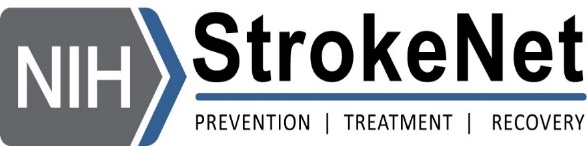 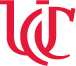 Local IRB acknowledgement
Local IRB acknowledgement confirms the communication has been shared with your local IRB
This can be as formal as a letter generated by the local IRB or as informal as a note to file or e-mail documenting receipt of the approval notice from the Central IRB
Local IRB acknowledgement confirms for the sponsor that all necessary communication with both IRBs has been completed
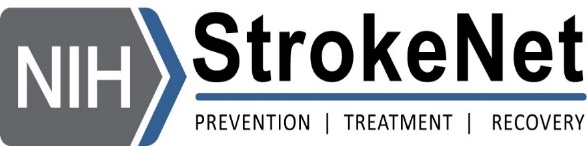 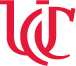 NCC Regulatory Specialist 				        	 Emily Stinson, MS				             stinsoey@ucmail.uc.edu
Series of startup emails
1st will have information about WebDCU access and creating your DoA
2nd  email CIRB submission documents and consents
Creating your DoA in WebDCU™
WebDCU™ will be sending an email with login information
Add study team to your DoA and submit DoA for approval
Make sure to assign all study team members roles and responsibilities
Submit the DoA for review and approval
People Document space holders will populate based on study roles
People Documents
CV - must show current site affiliation, be signed and dated within the past 5yrs.
ML - current in the state of practice
COI - must have a wet ink original signature
Study specific trainings (GCP, HSP, mRS, NIHSS, Protocol) are mandatory for all StrokeNet trials.  Certificates of completion must be uploaded
Other study specific documents, and required training(s)
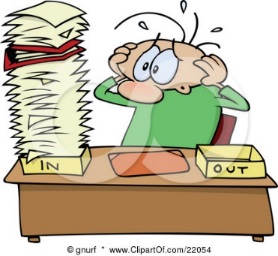 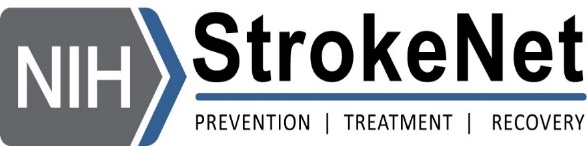 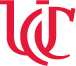 NCC Regulatory Specialist 				              Emily Stinson, MS				          stinsoey@ucmail.uc.edu
Documents Needed for CIRB Submission

Local Site Context Form
FCOI
StrokeNet CIRB Assurance Statement
Partial Waiver of HIPAA authorization For Screening
Performance Site Protocol Application Form
Transport2 ICD Template d.	
TRANSPORT 2 Training Study ICD Template
PICV
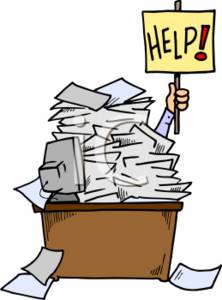 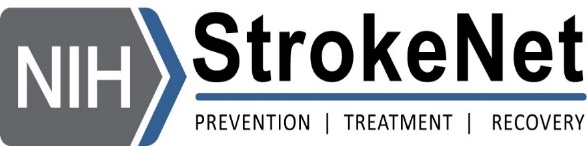 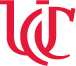 NCC Regulatory Specialist 					       Emily Stinson, MS					stinsoey@ucmail.uc.edu
Tips and Tricks

    ToolBox in WebDCU™
	Upload your documents to WebDCU™ as soon as possible and      	replace rejected documents
   Make sure your site name is consistant across all documents
	Understand your local IRB review/acknowledgement process
	No site specific edits to the consents outside of the allowable 	areas, no site logo’s, changes in footers etc.
	Always provide CIRB rationale for site specific required edits to 	the   consents
	KNOW and USE your RCC Coordinator they are excellent 	resources 

Please begin collecting the required study documents, getting them signed and prepared for review.
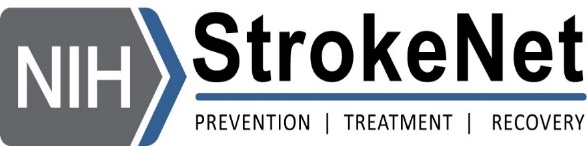 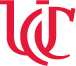 New NCC Regulatory Compliance Specialist: Jennifer (Jen) Golan






		       REACH out to us we are happy to help! 
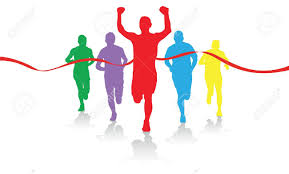 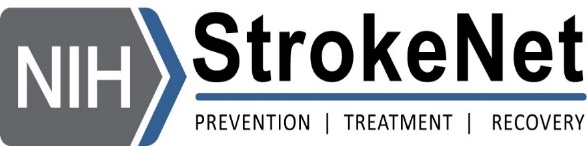 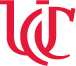 Questions?
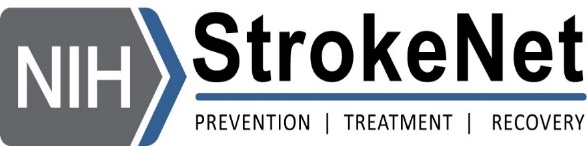 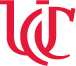